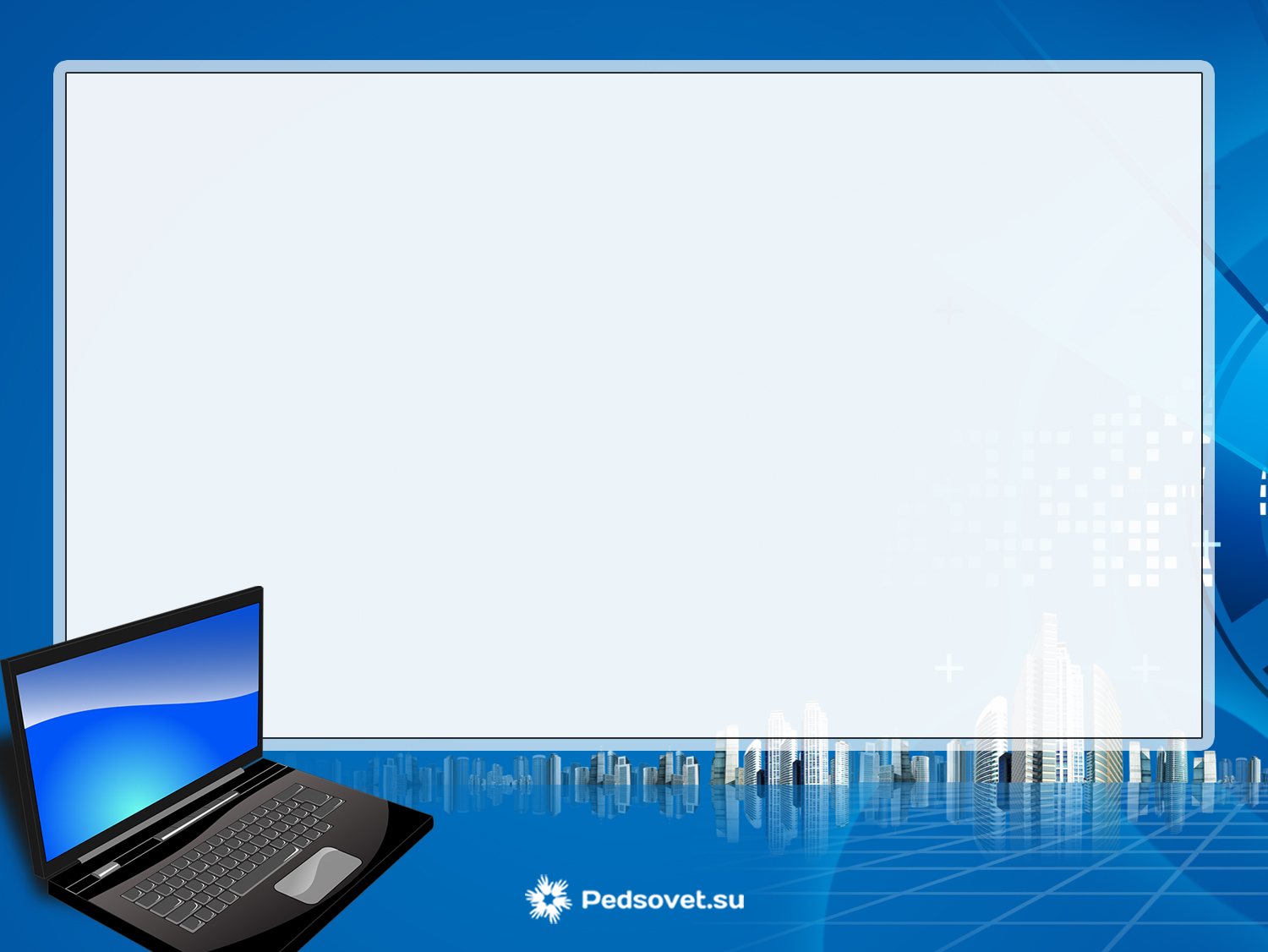 Муниципальное бюджетное дошкольное образовательное учреждение
муниципального образования город Краснодар
«Центр - детский сад № 217»



Психологический тренинг: «Конфликты в системе «воспитатель-родитель» и эффективные способы их разрешения.
Педагог-психолог: Балаян Армине Абрамовна
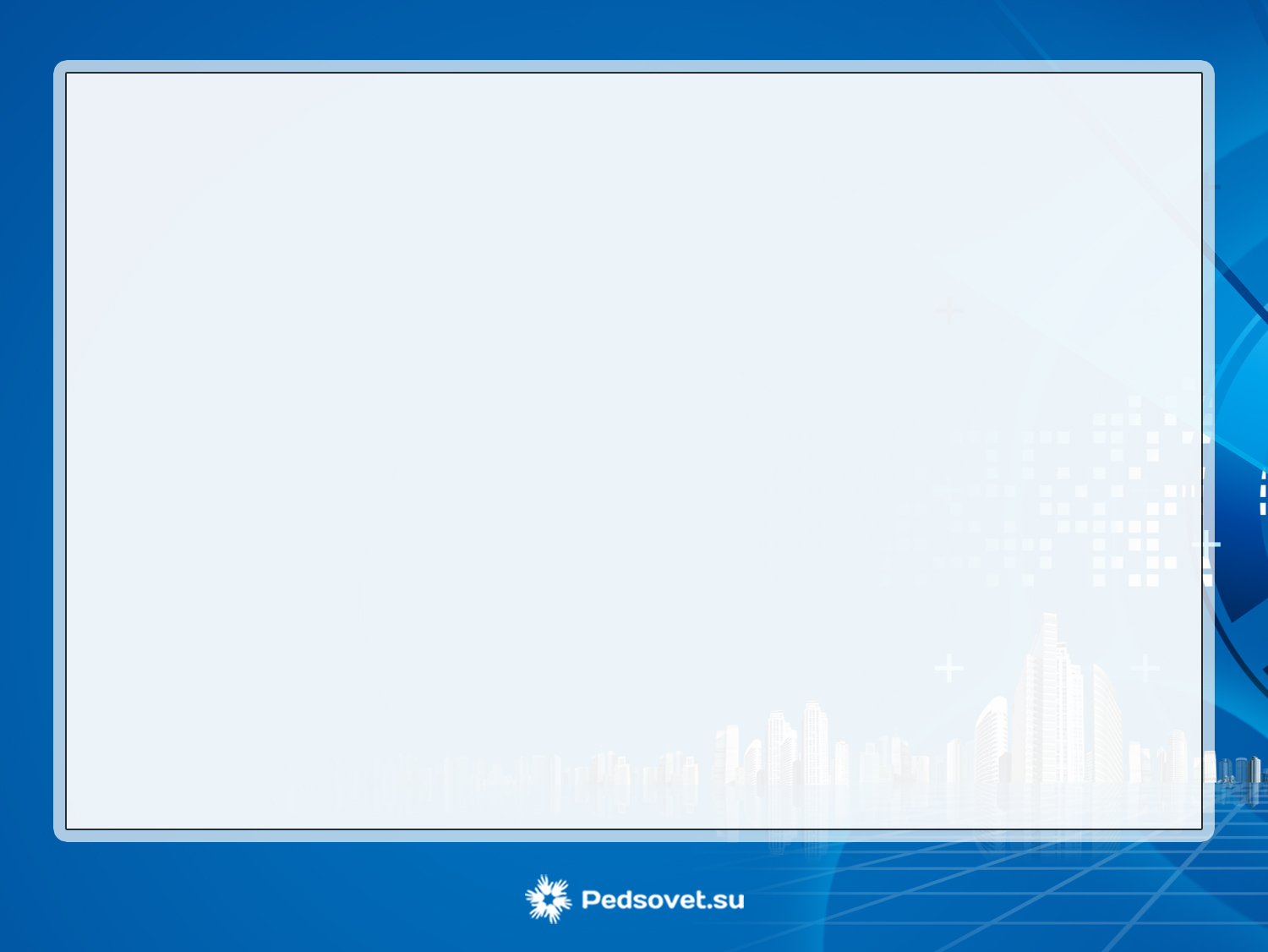 5 способов выхода из конфликтной ситуации
1. Соревнование (конкуренция)«Сейчас как упаду на тебя и раздавлю»
2 Избегание (уклонение)
«Вон, посмотри, какая там красивая груша»
3. Компромисс «Ну, хорошо, откуси половинку, остальное оставь»
4. Присособление «Такая. видно, у меня доля тяжкая»
5. Сотрудничество 
«Посмотри на земле тоже есть яблоки…»






Текст слайда
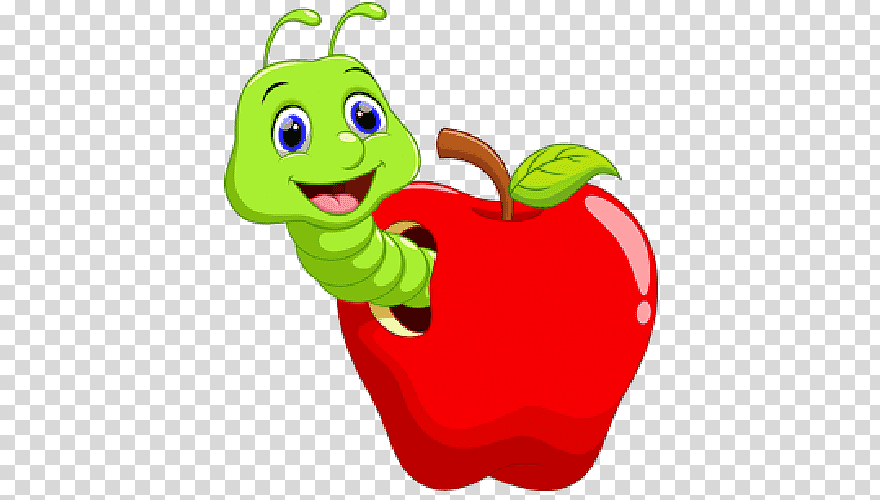 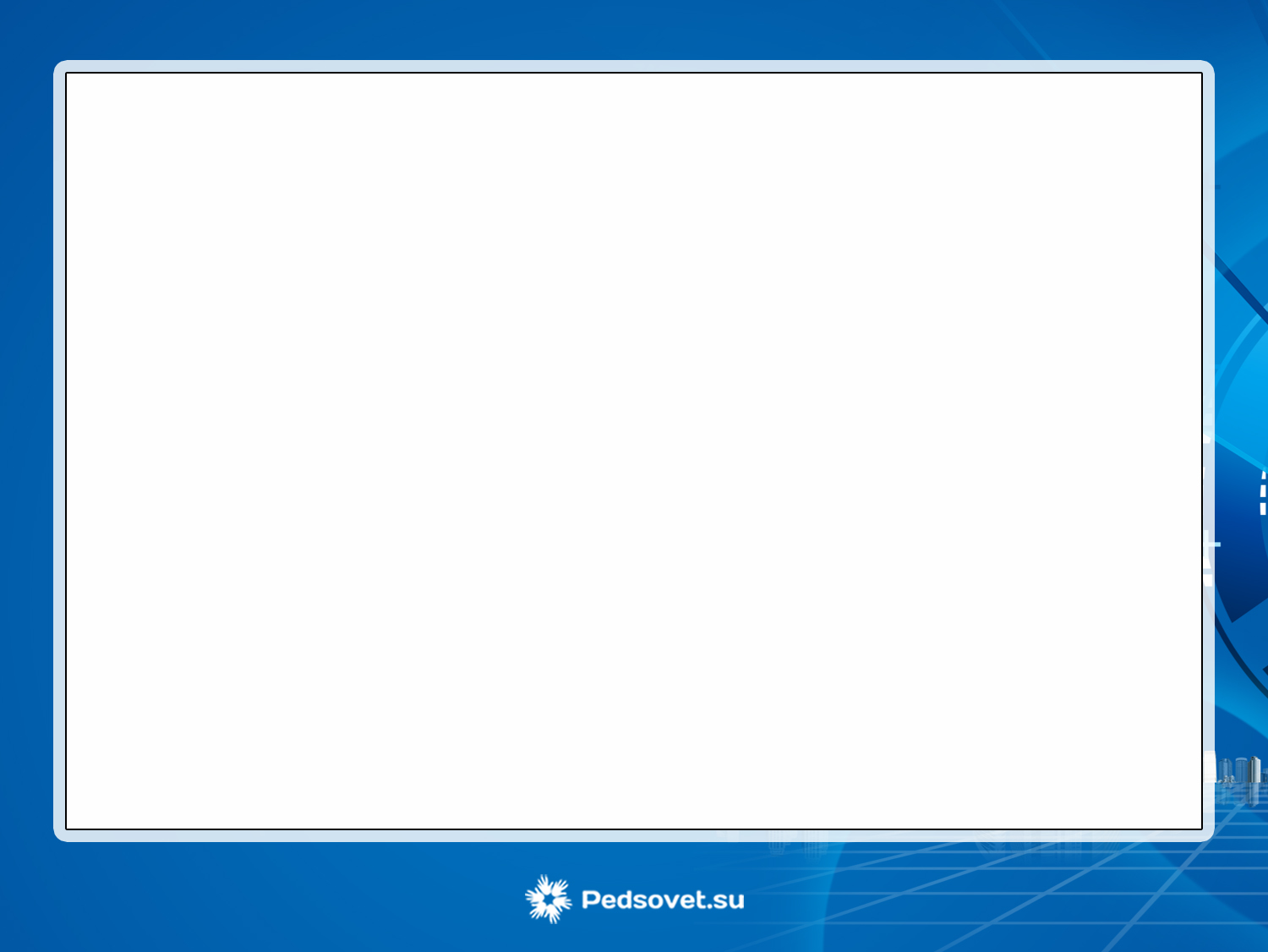 Эффективное решение конфликта

Понимание другого- проявлять эмпатию к собеседнику
2. Сохранение достоинства
3. Первому сделать шаг к нормализации отношений
4.Прибегнуть к мнению третьего, авторитетного лица.
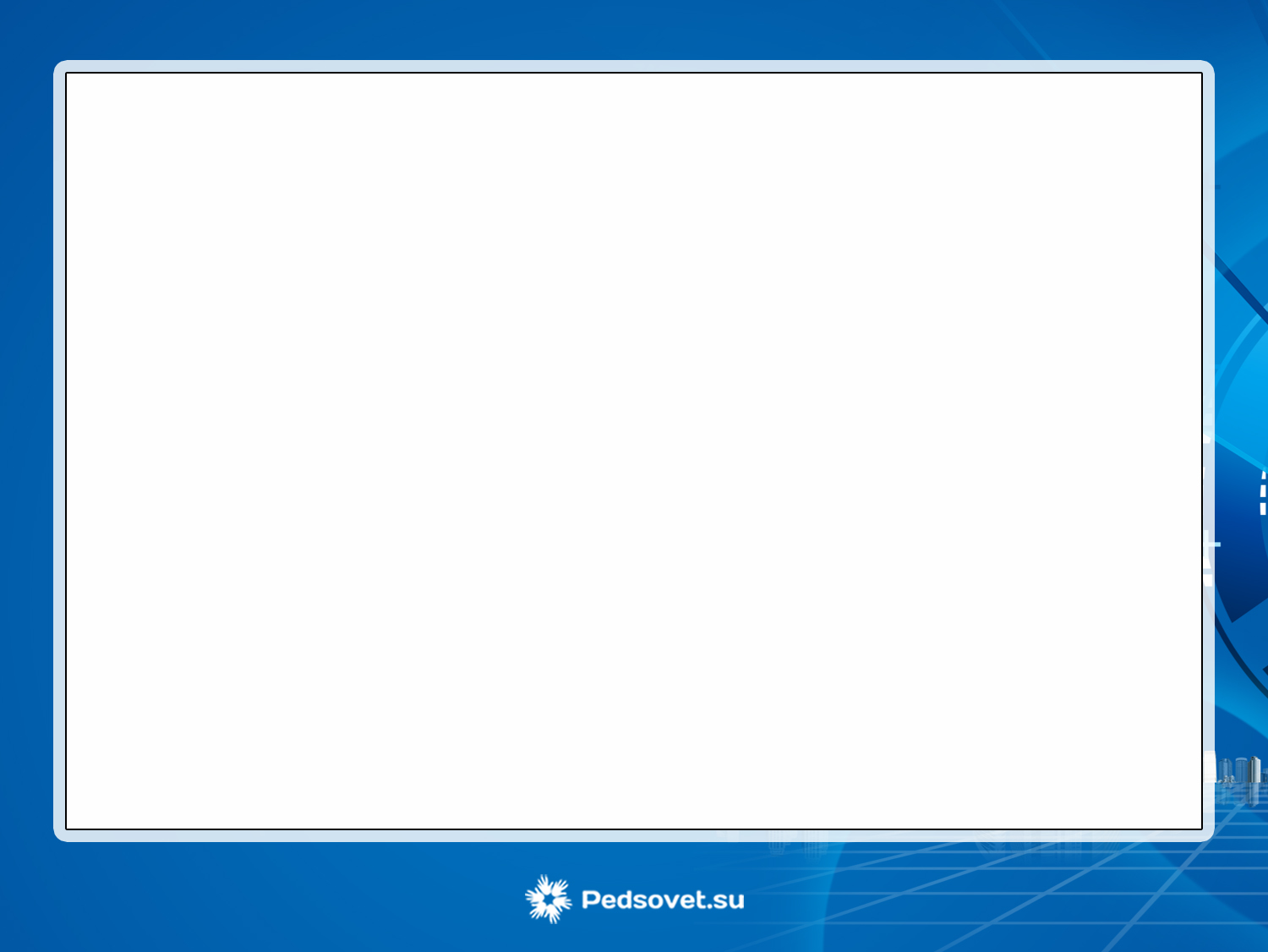 Формула мудрого поведения в конфликтеОПРСТ

О- открытость ума
П- положительное отношение
Р-рациональное мышление
С- сотрудничество
Т- терпимость к людям
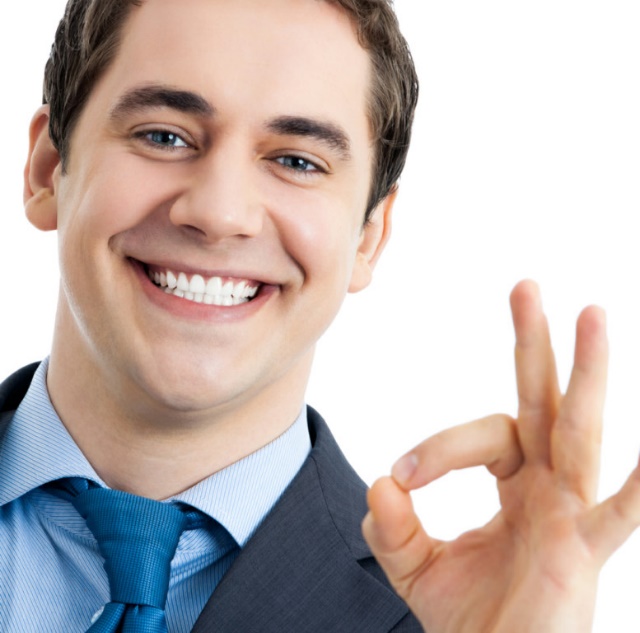 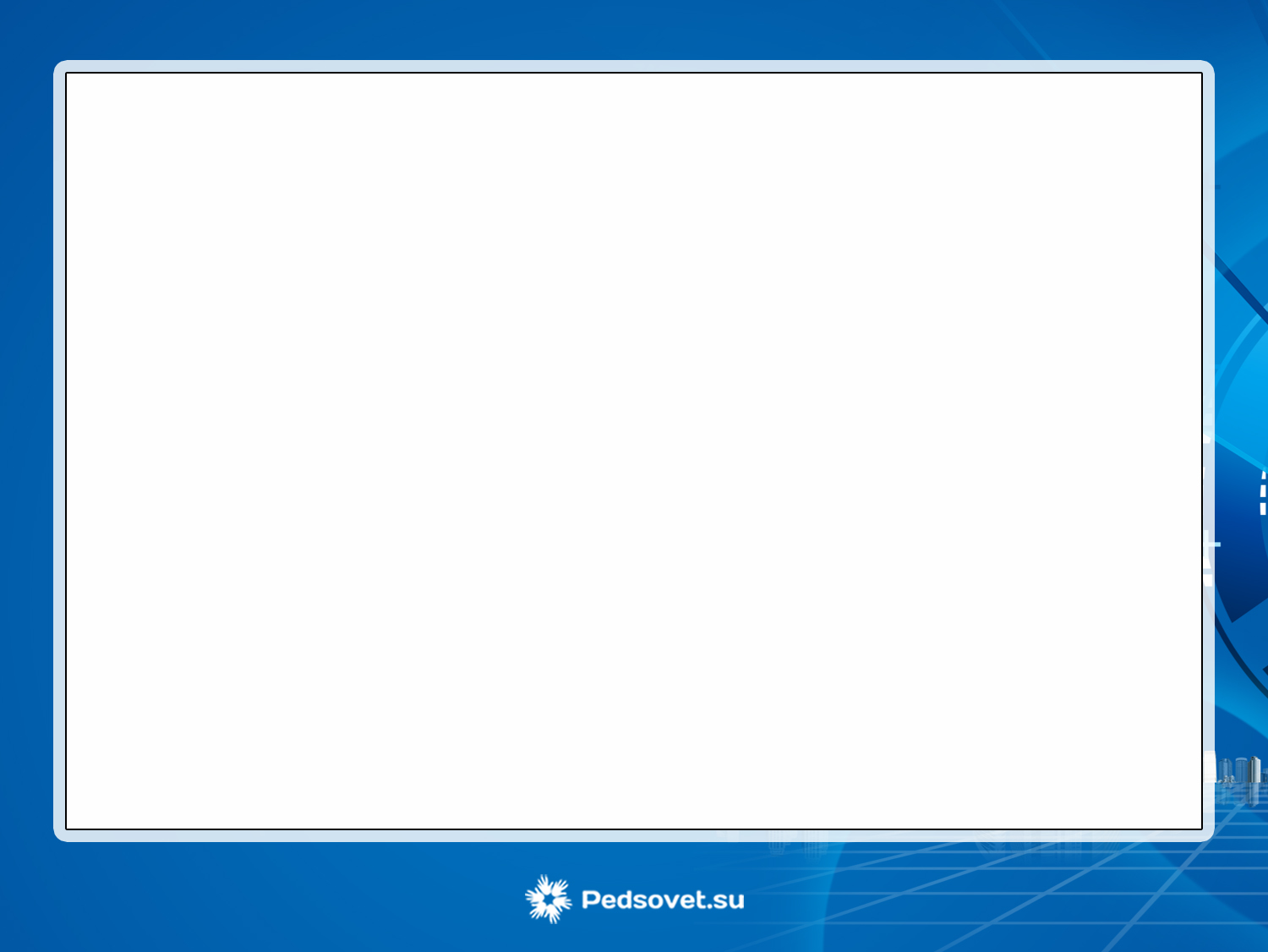 ПРАВИЛА ТРЕХ ПЛЮСОВ

+Улыбка
+Имя собеседника
+Комплимент
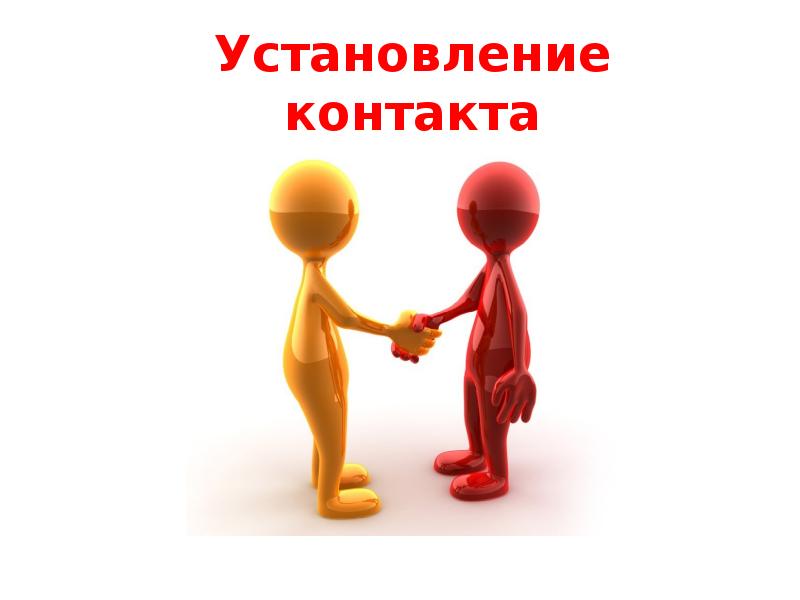 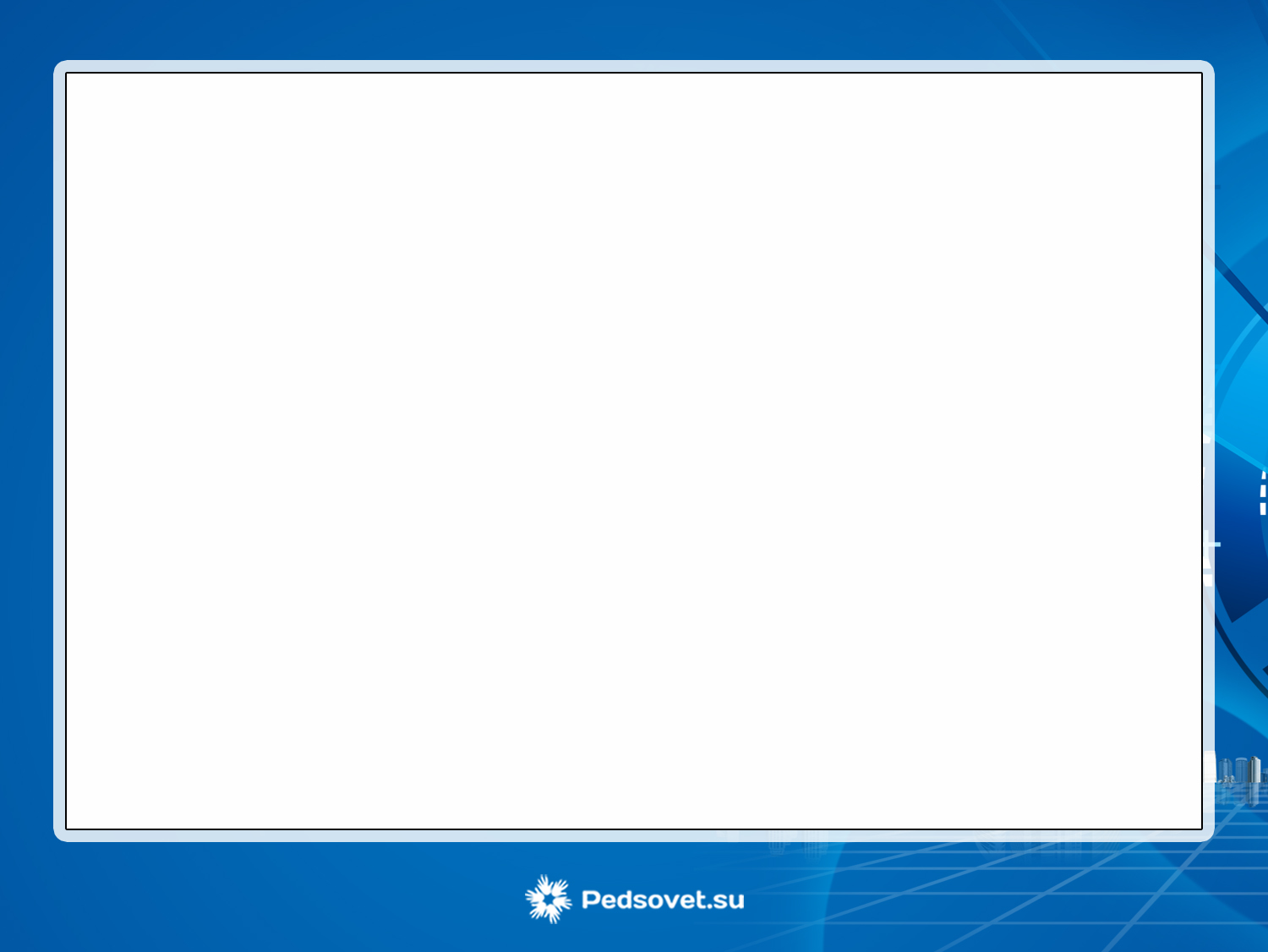 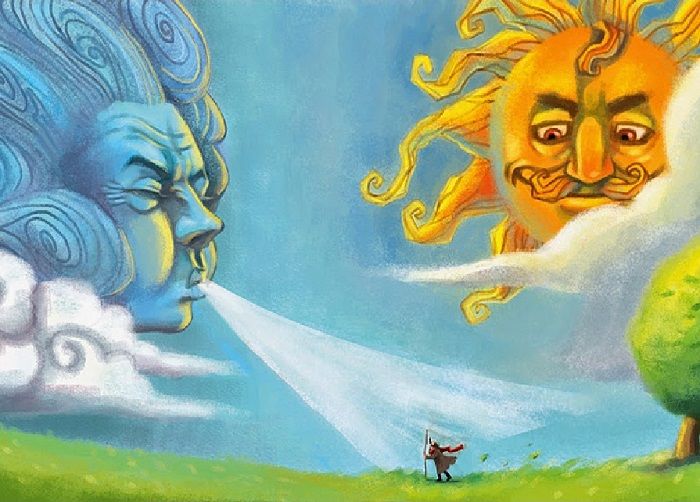 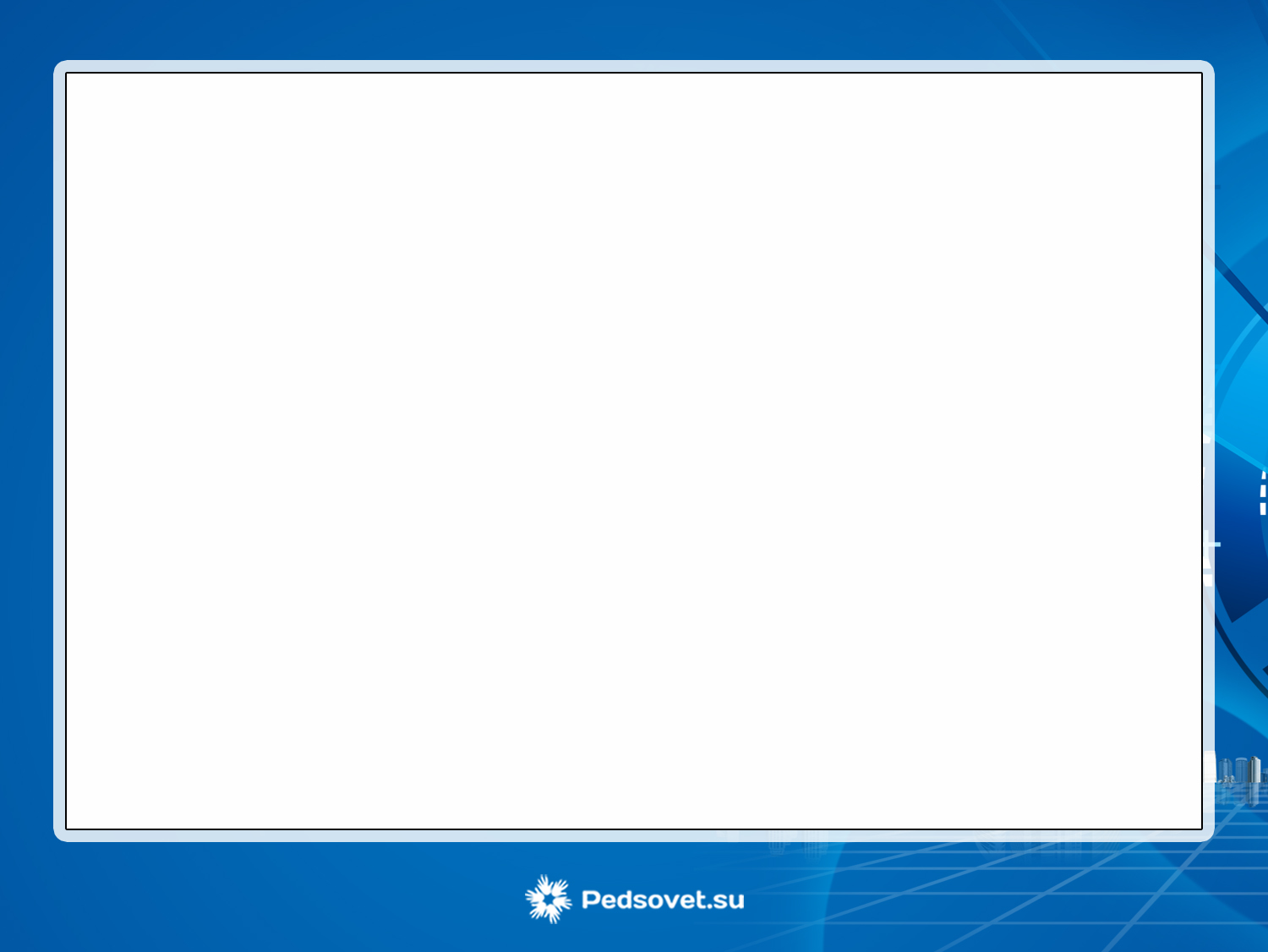 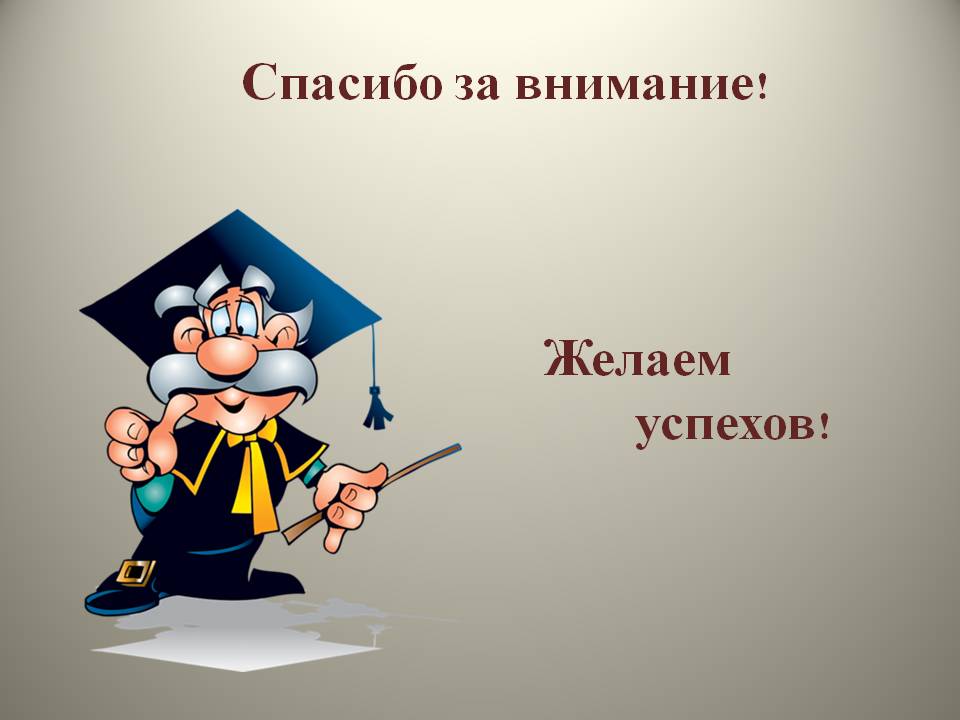